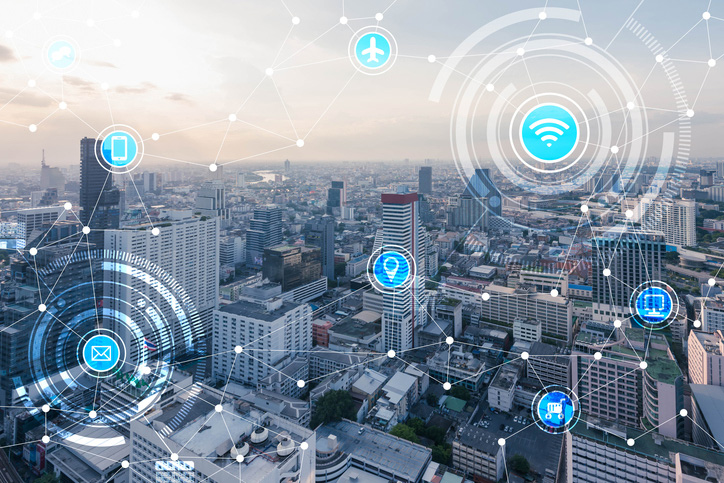 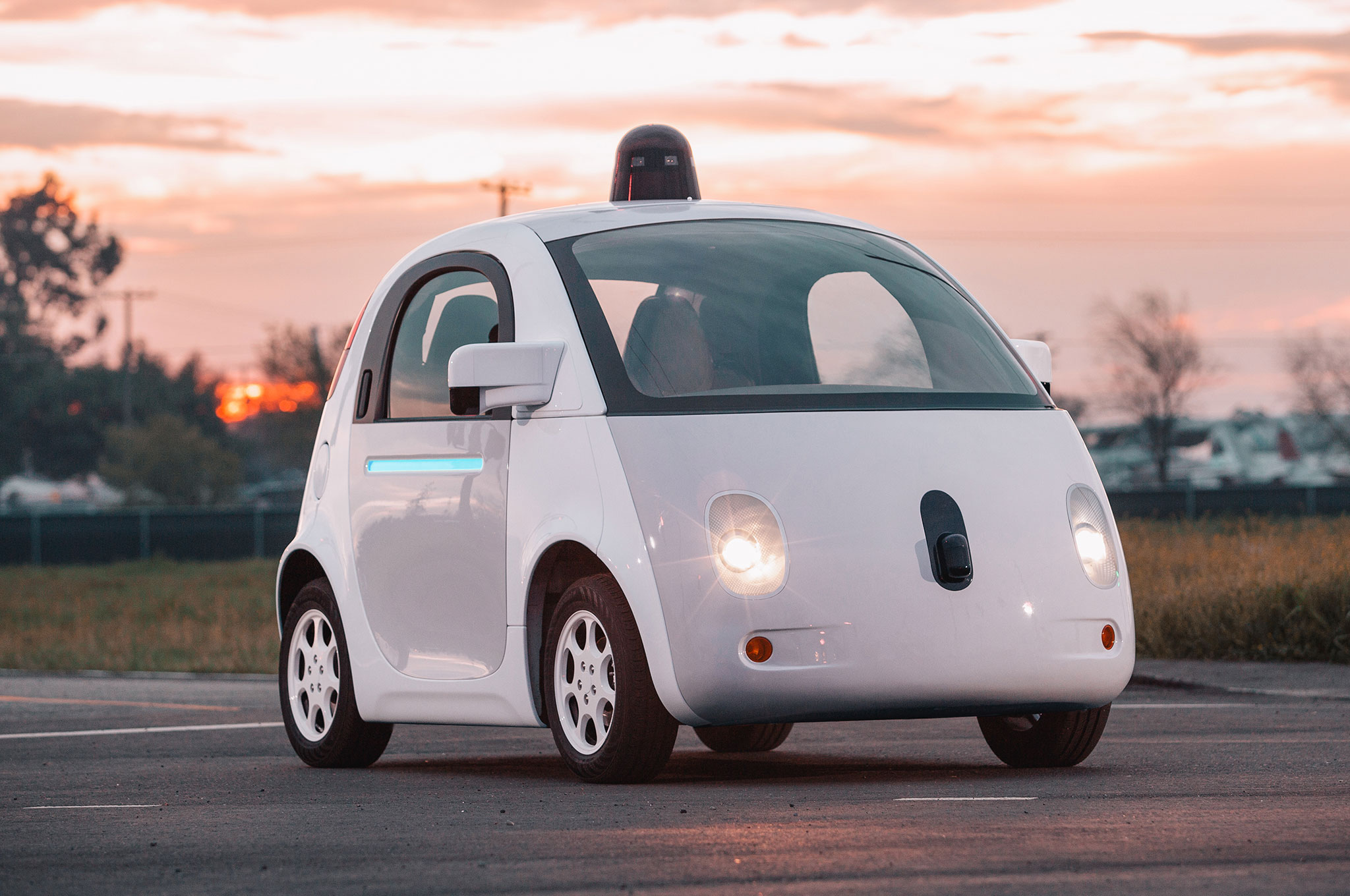 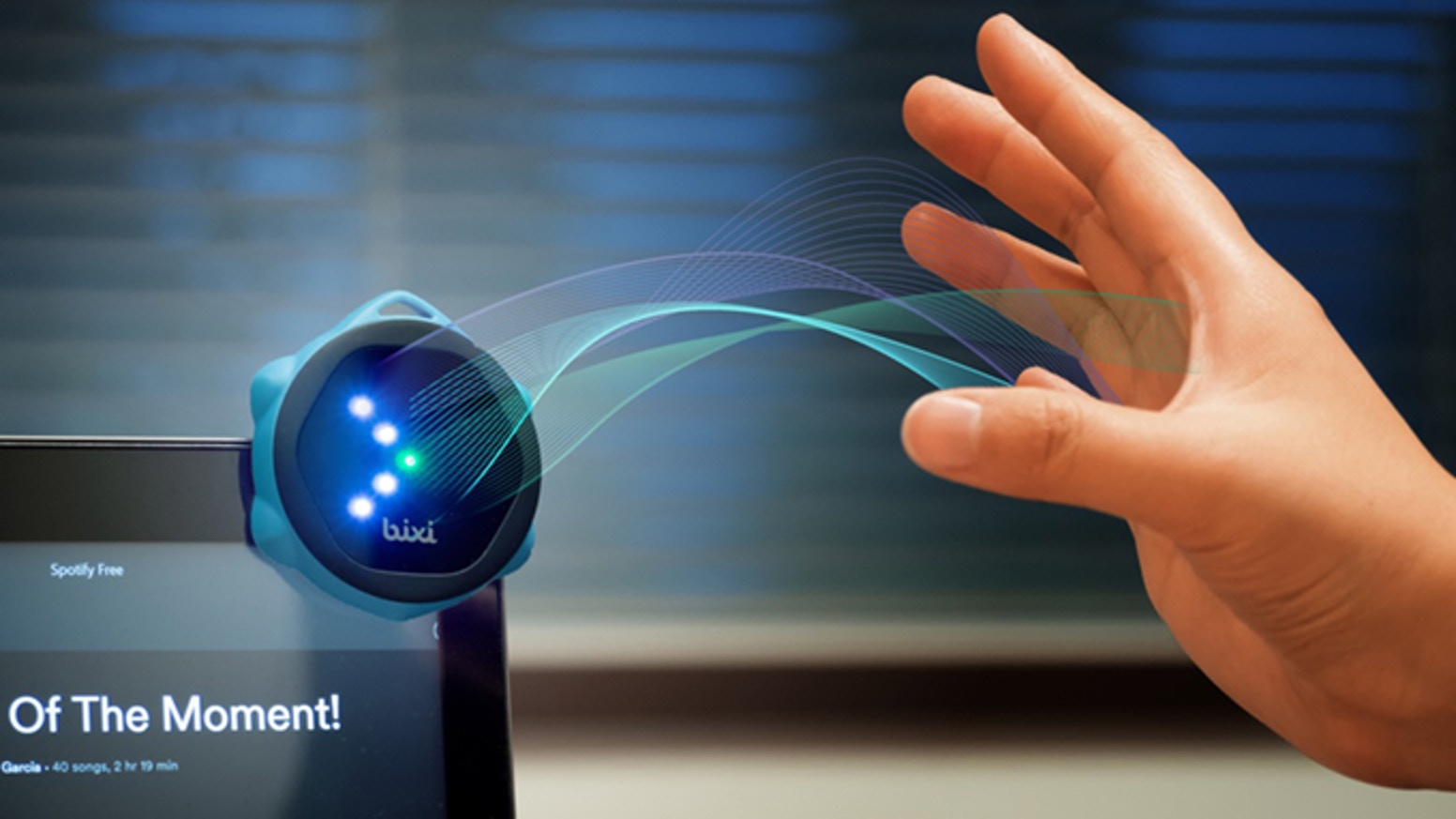 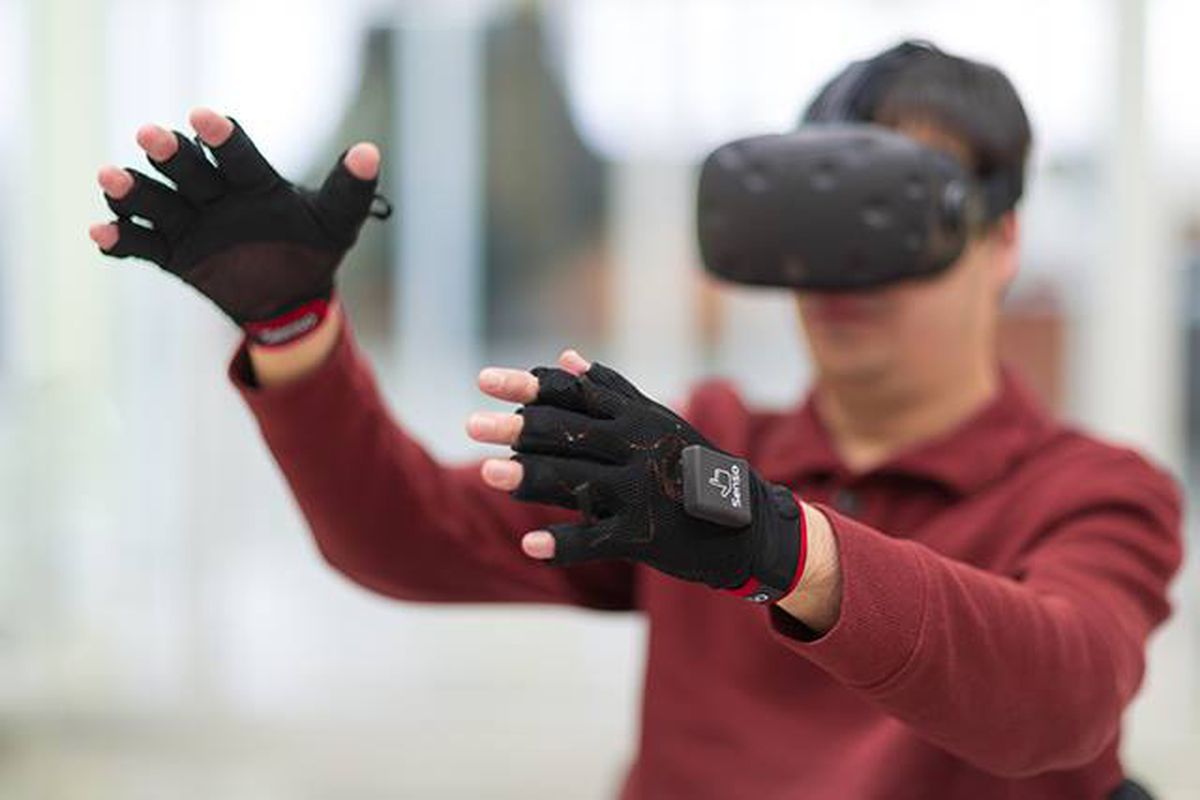 Wireless and Mobile Systems
for the IoT
CMSC 818W : Fall 2019
Lecture 1.3: Mathematical Foundations 
for Signal Analysis (Part 2)
Nirupam Roy
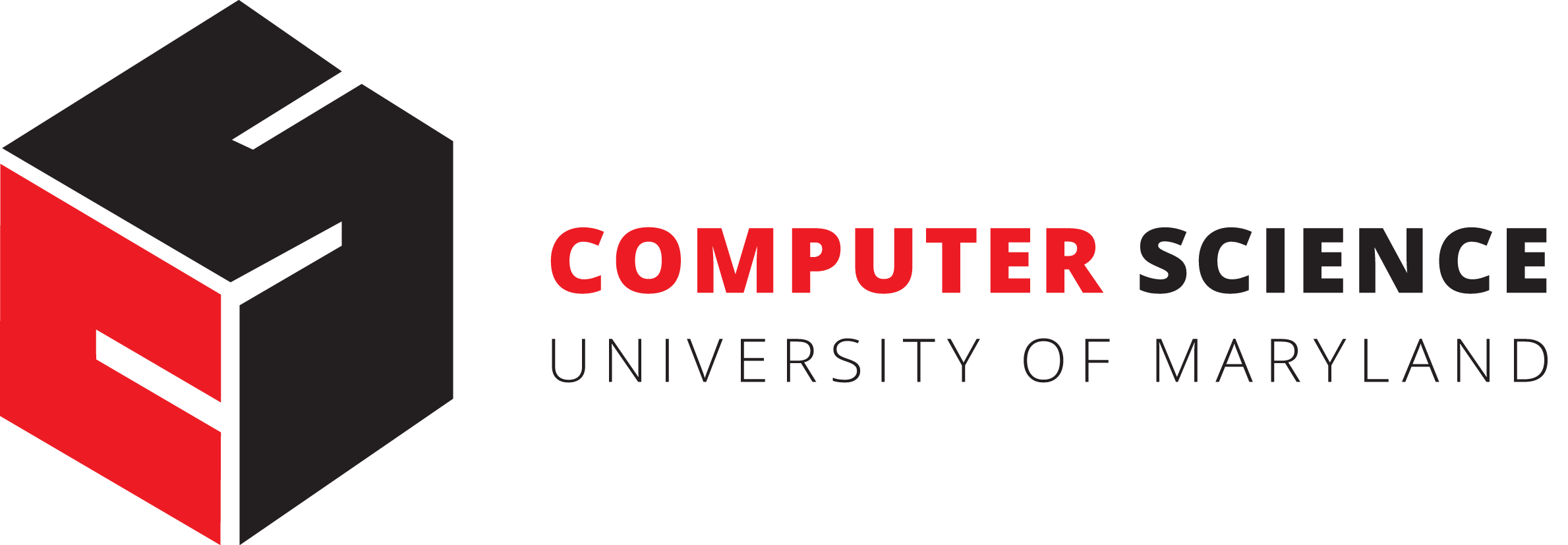 M-W 2:00-3:15pm
CSI 1122
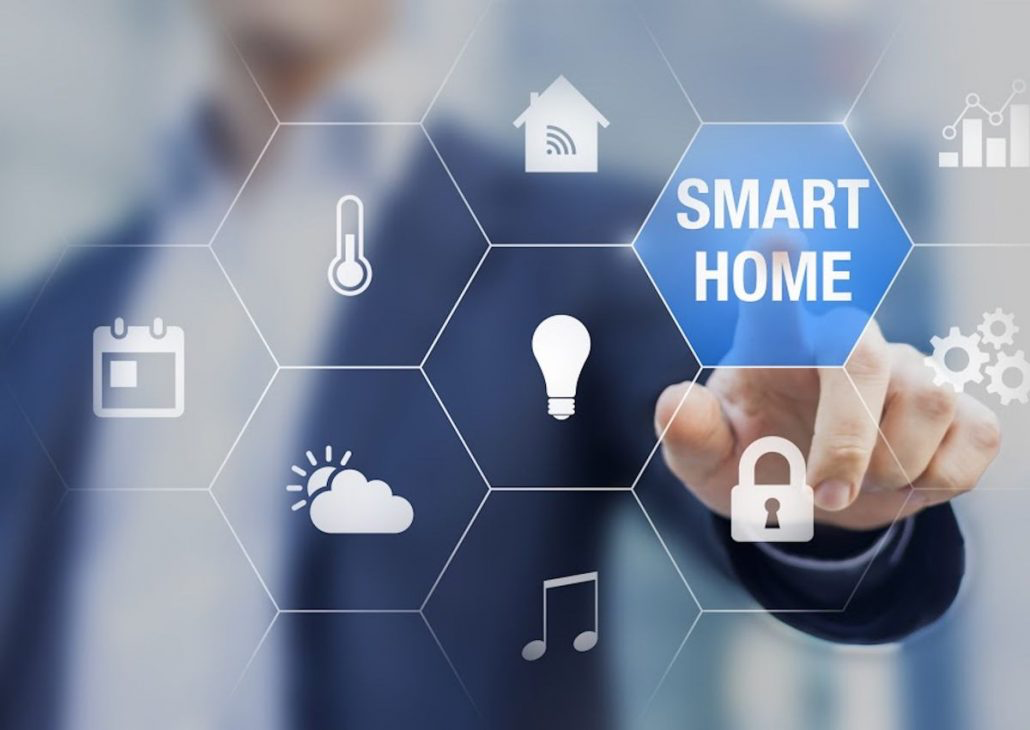 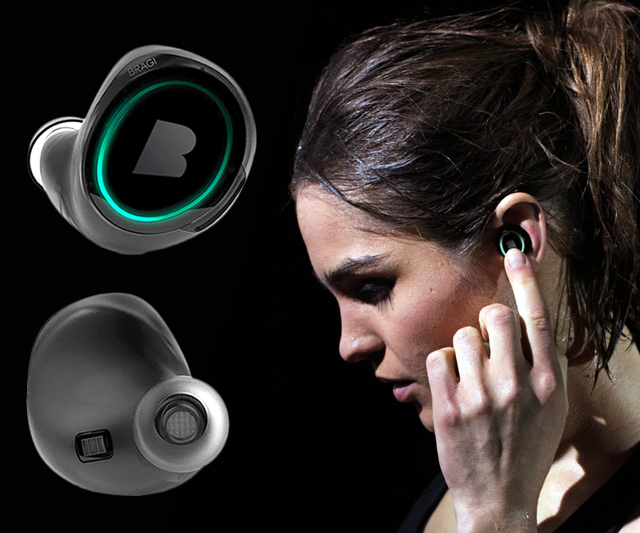 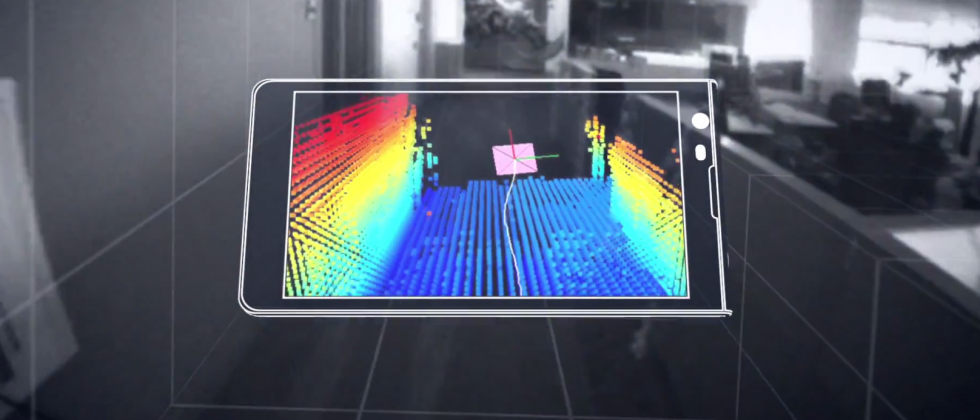 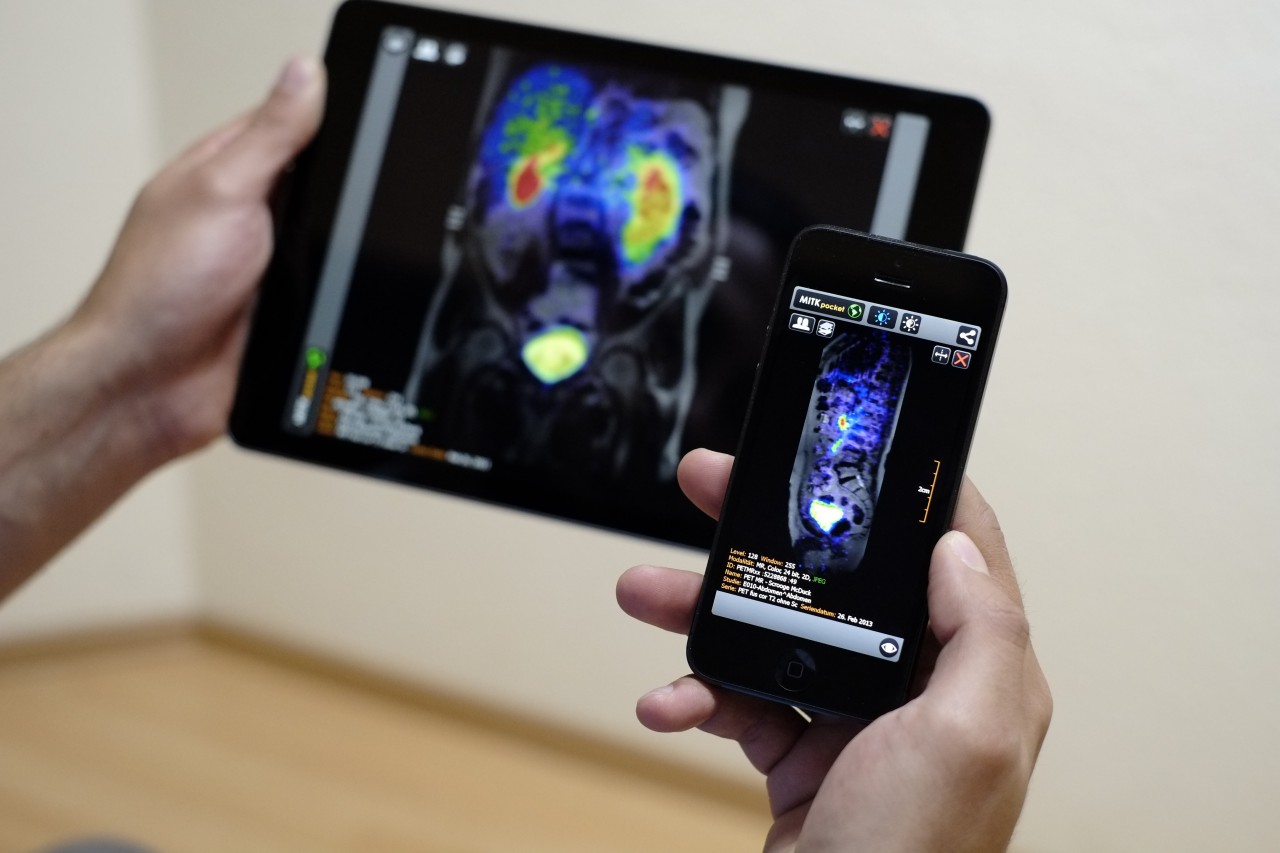 An (incomplete) overview of Linear Algebra

2. Calculating Discrete Fourier Transform (DFT)
An (incomplete) overview of Linear Algebra

2. Calculating Discrete Fourier Transform (DFT)
Properties of a linear function f(x)
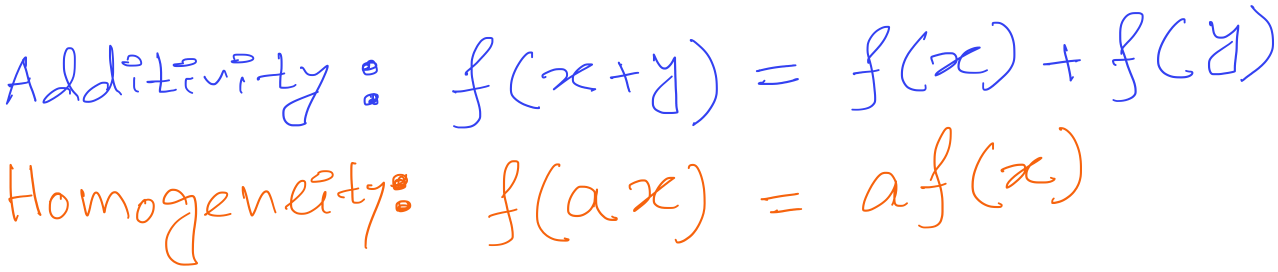 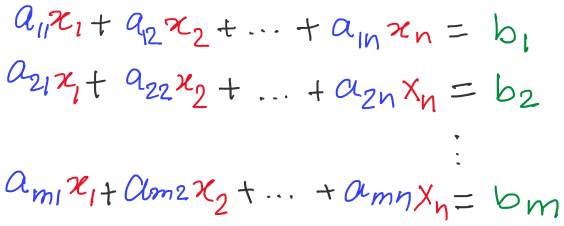 System of linear equation
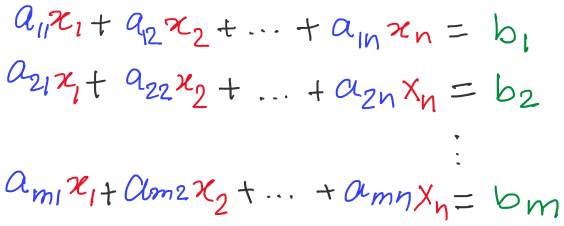 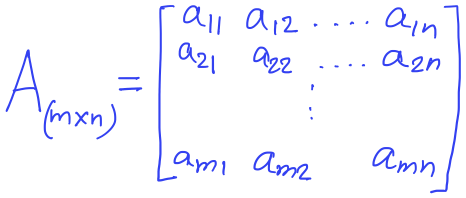 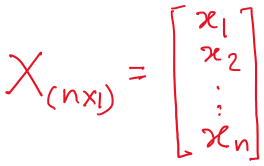 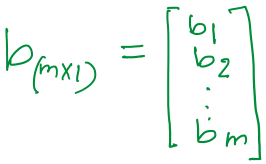 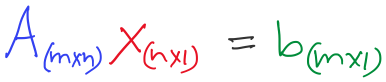 Row view
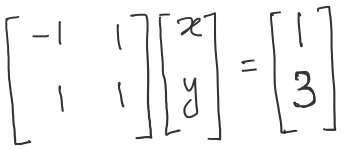 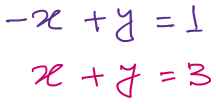 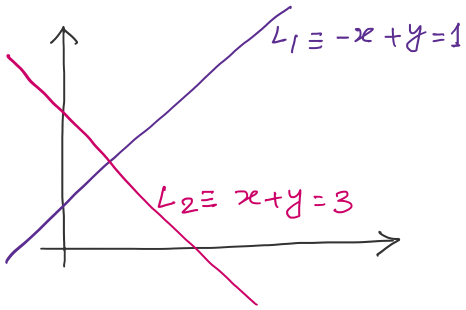 Solution, x=1, y=2
Column view
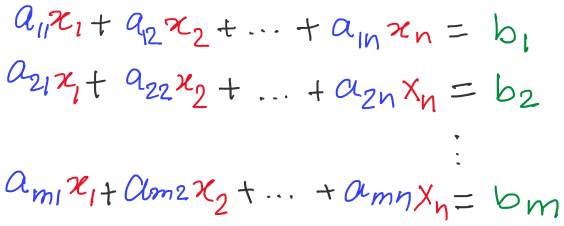 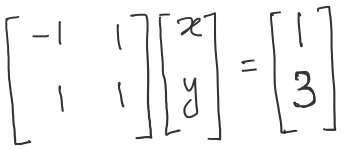 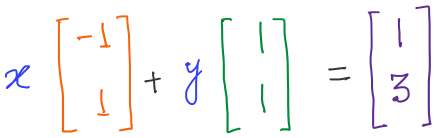 Column view
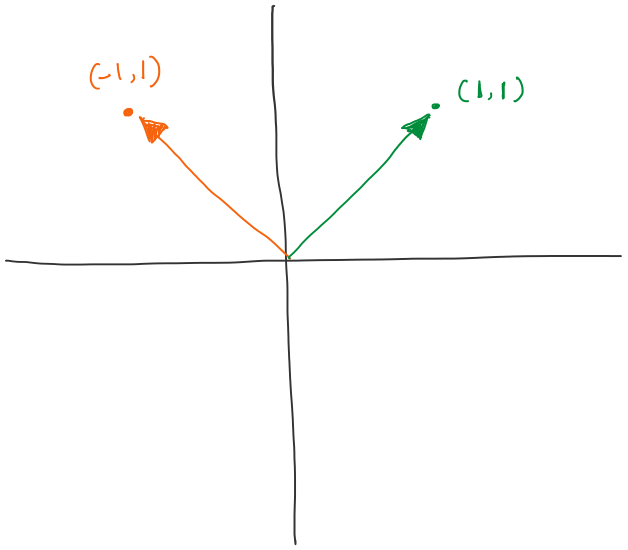 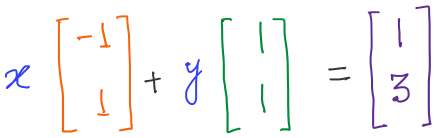 Column view
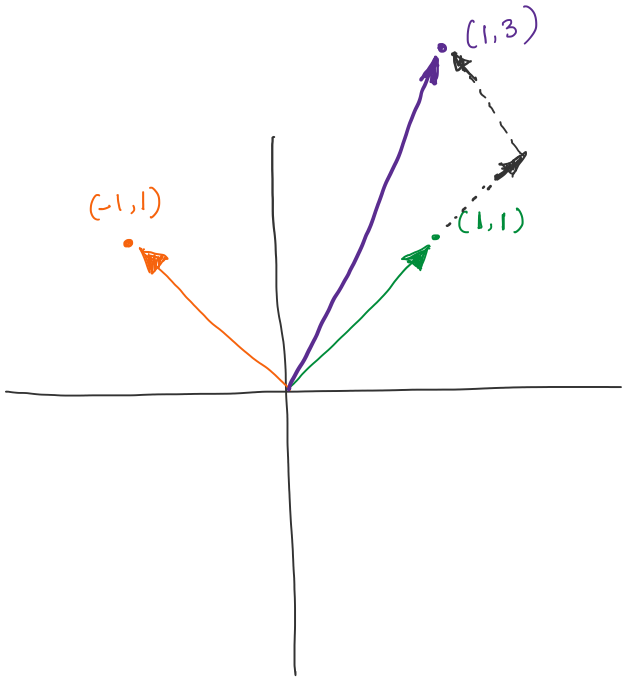 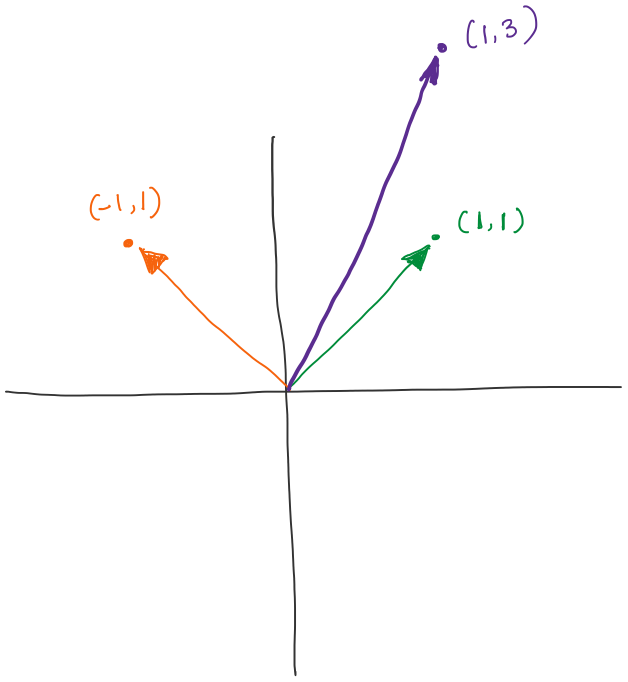 What is the solution space or the set of all candidate solutions?
Ans: All linear combinations of the columns
of the matrix A(m x n)
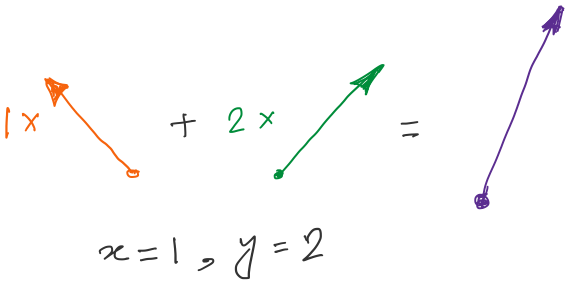 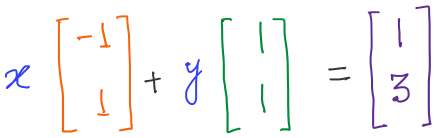 Column space
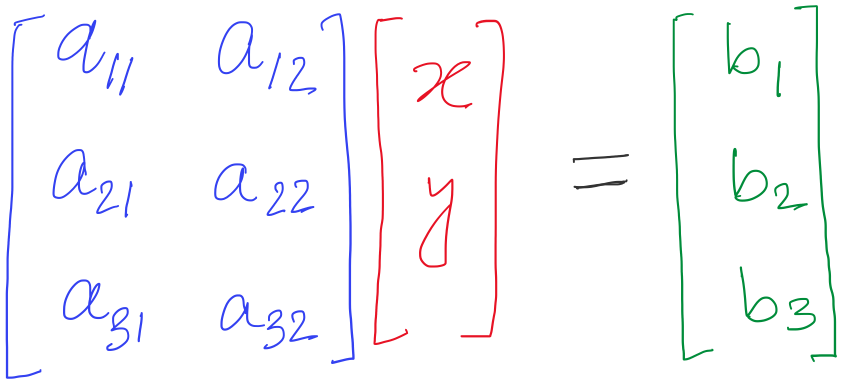 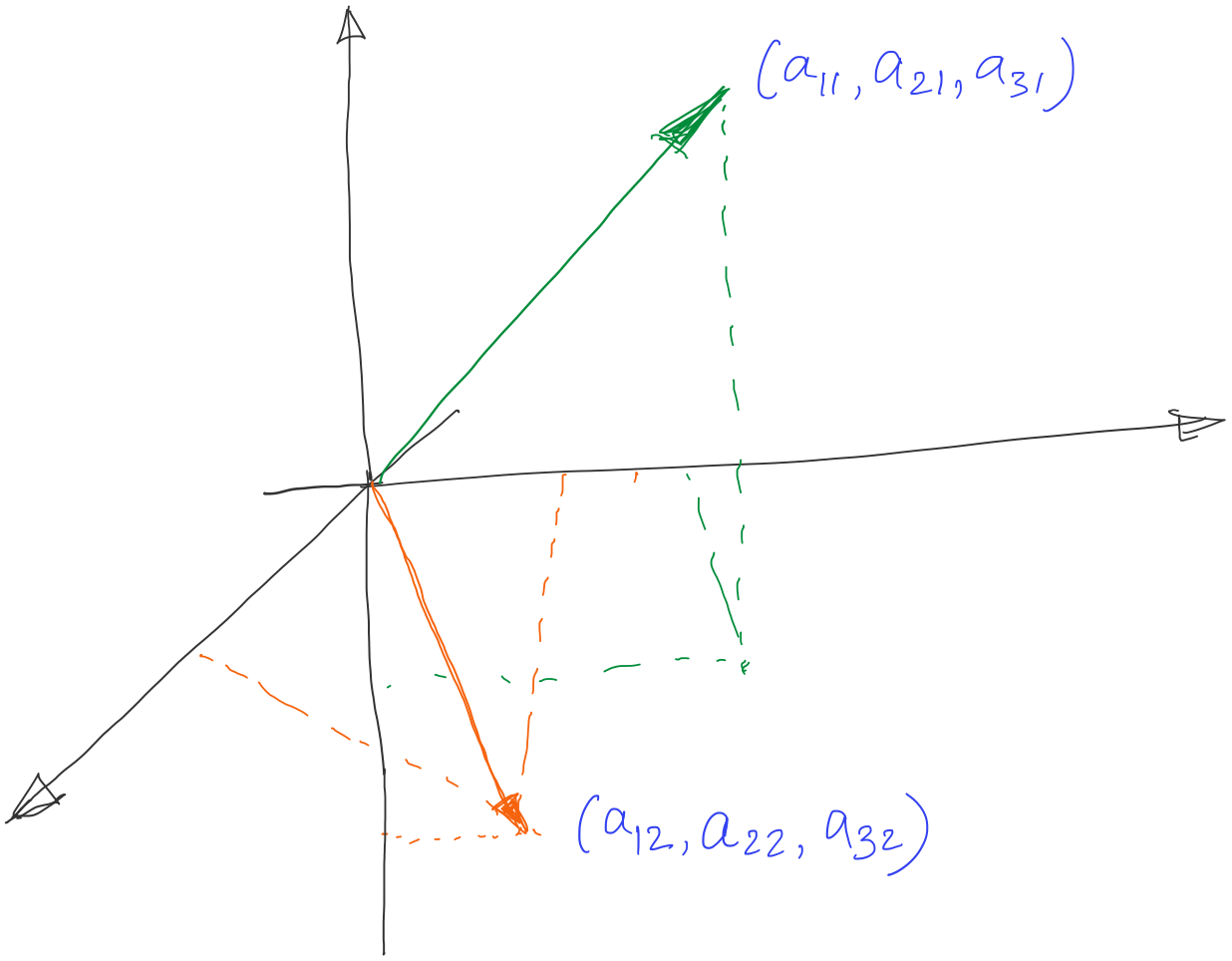 Column space
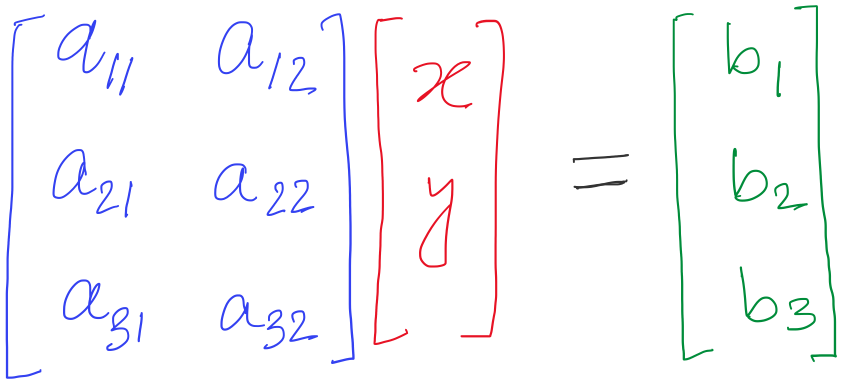 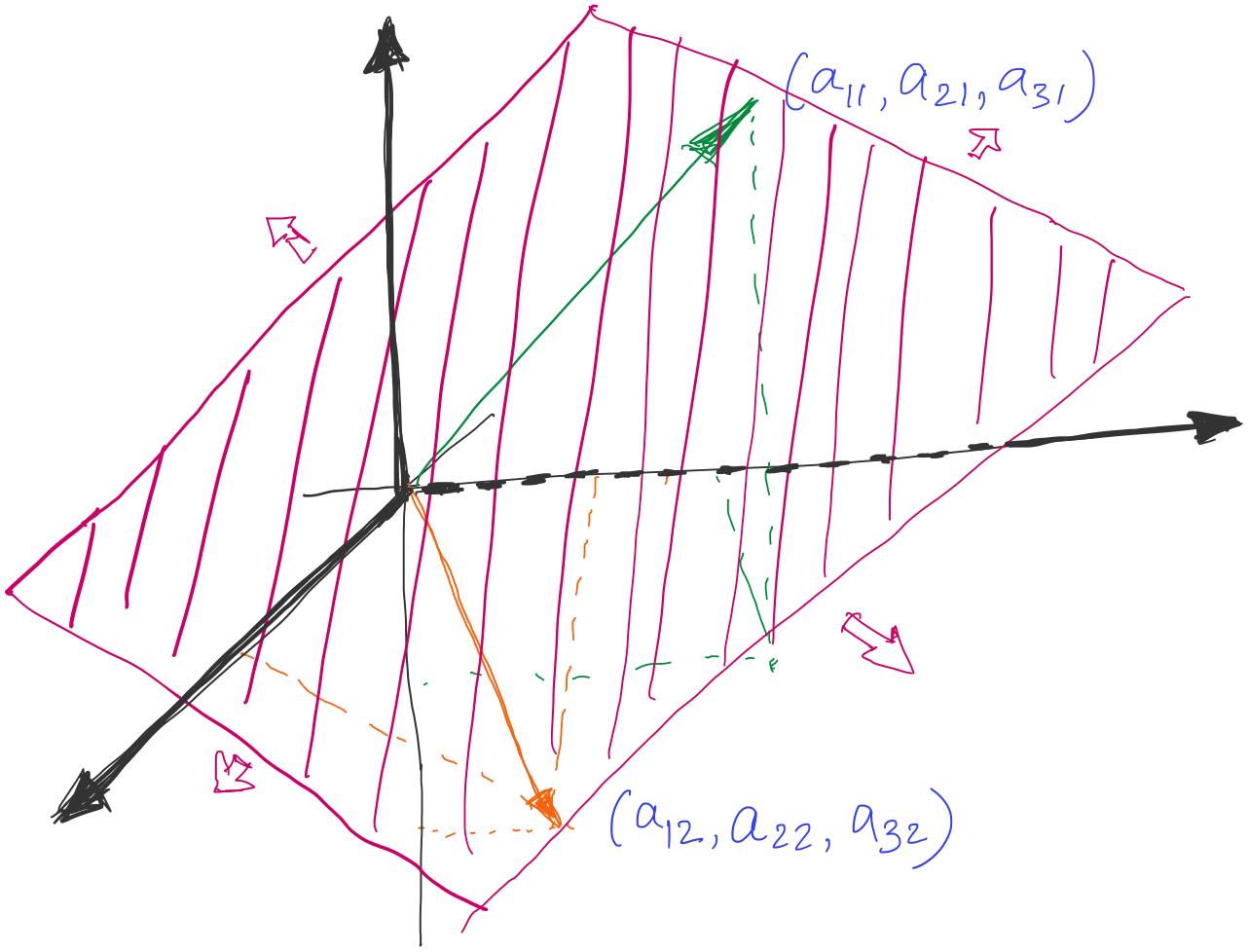 Solution space, spanned by the columns of the matrix A
( b vector should lie in this space )
What if the vectors are aligned?
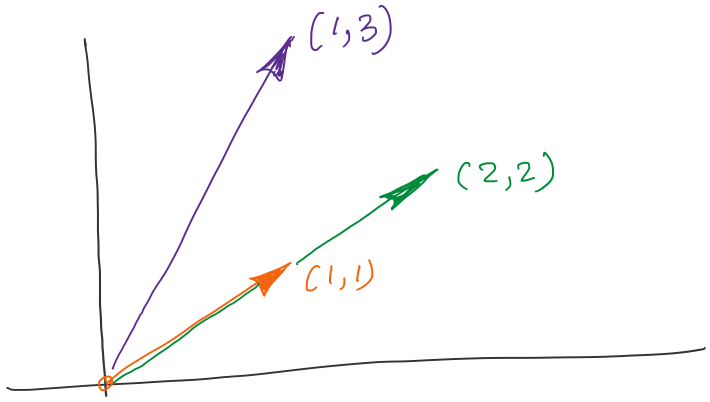 What is column rank of the matrix?
A column is a linear combination of other columns
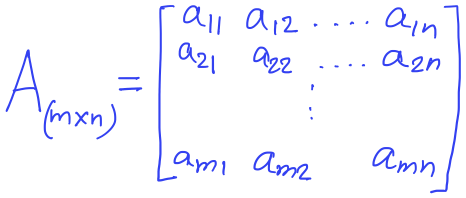 i.e., the columns are not independent
Approximate solution
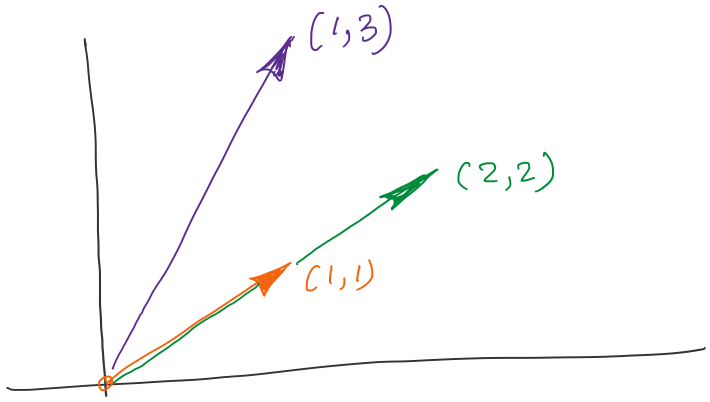 Approximate solution
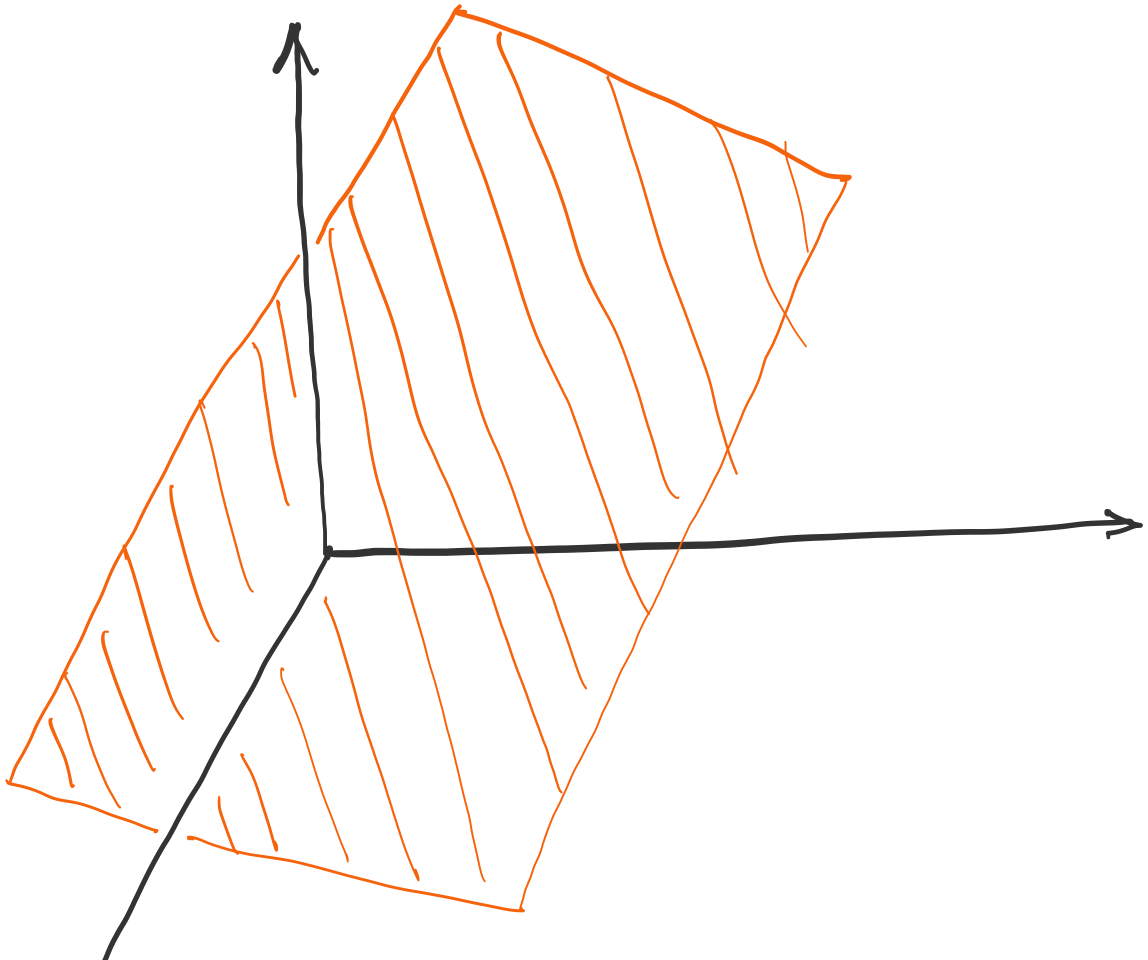 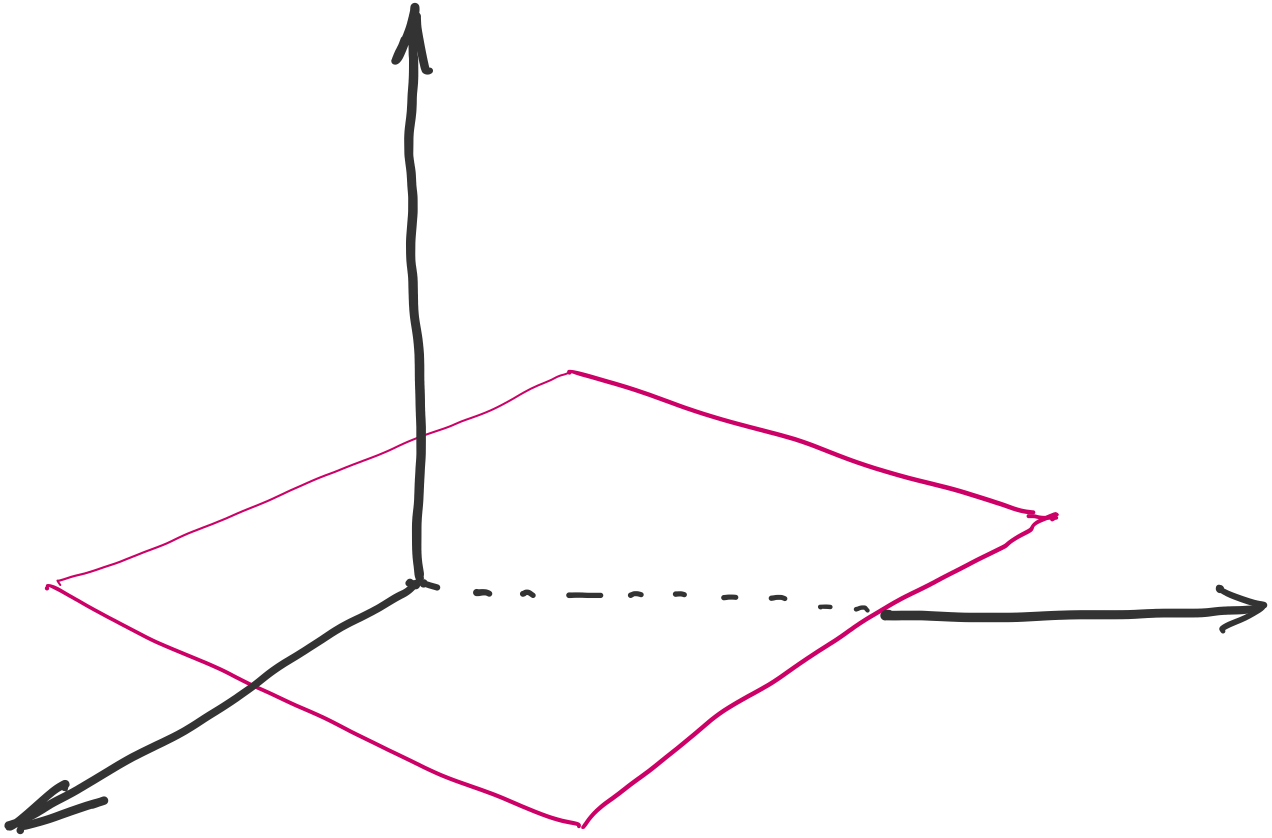 Column space of the matrix A
Approximate solution
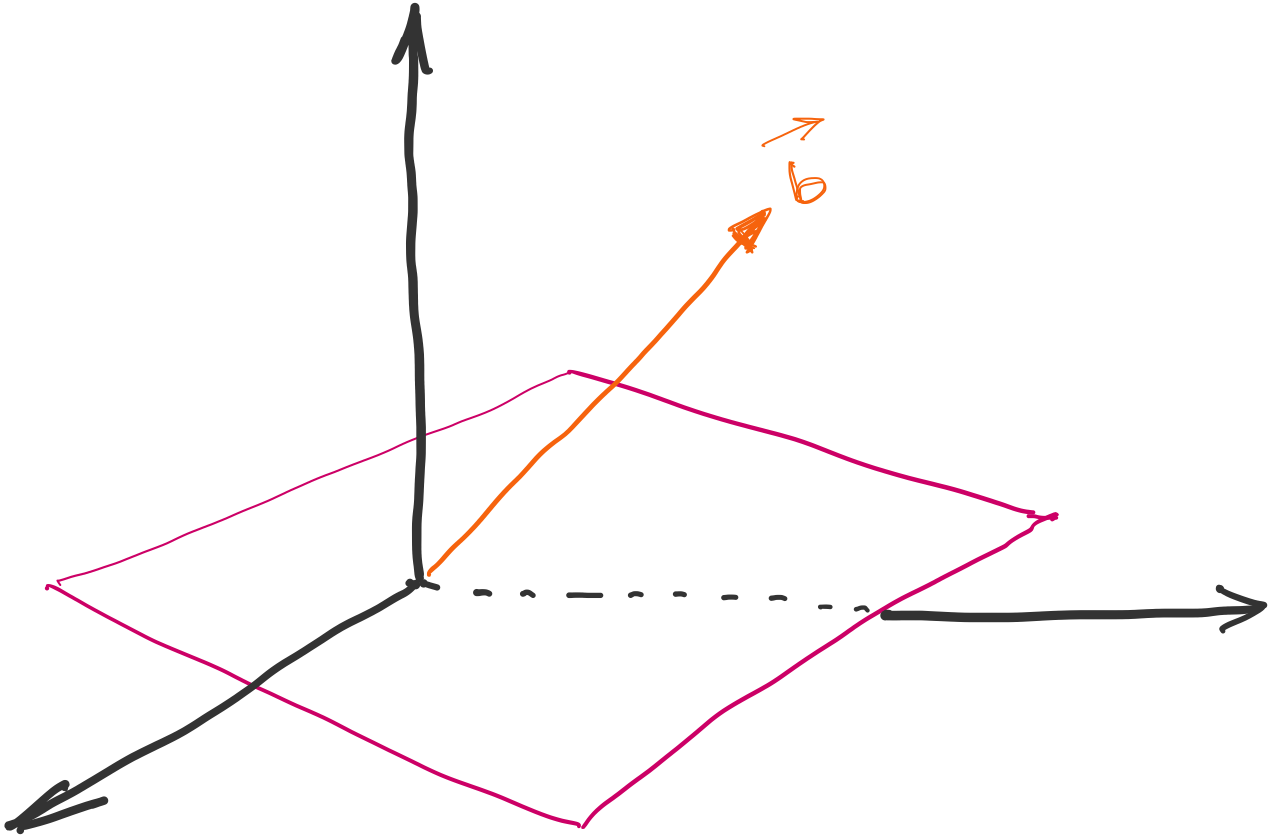 Approximate solution
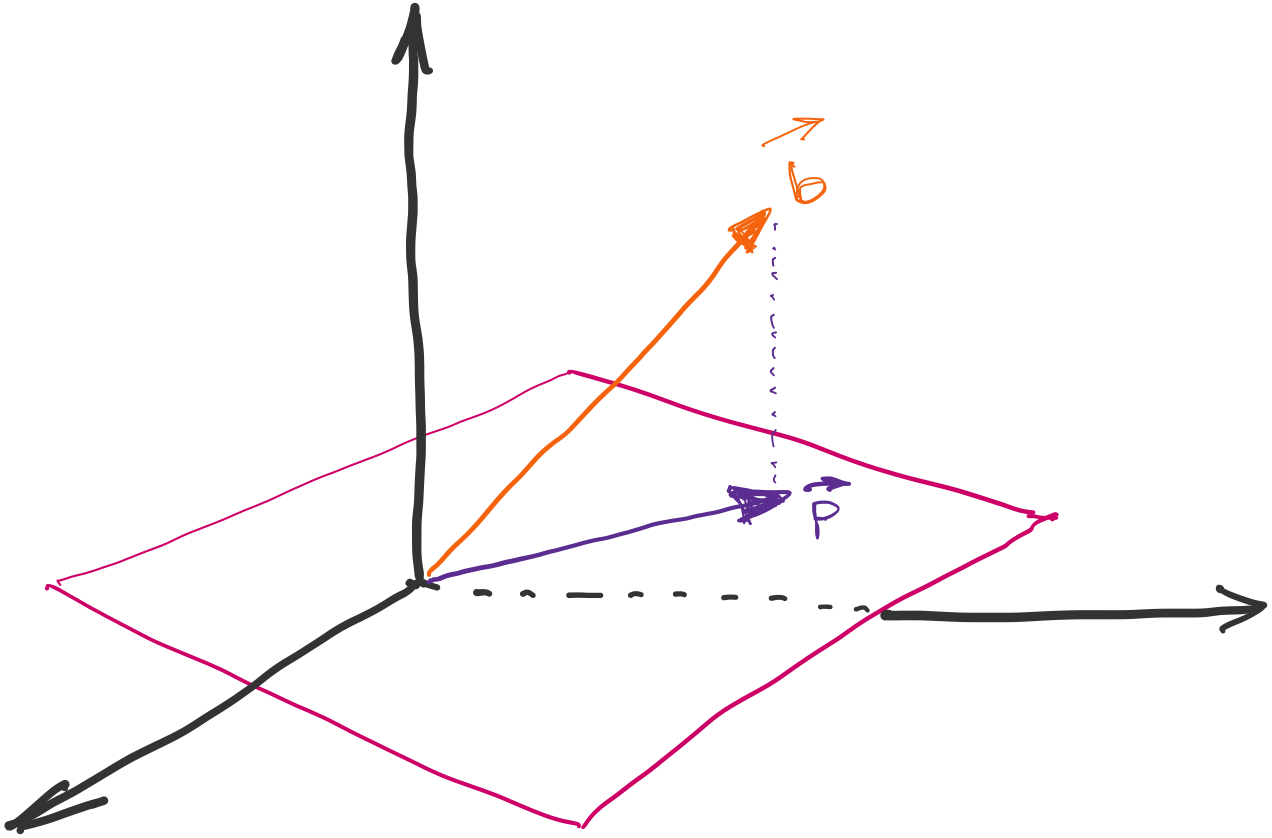 Approximate solution
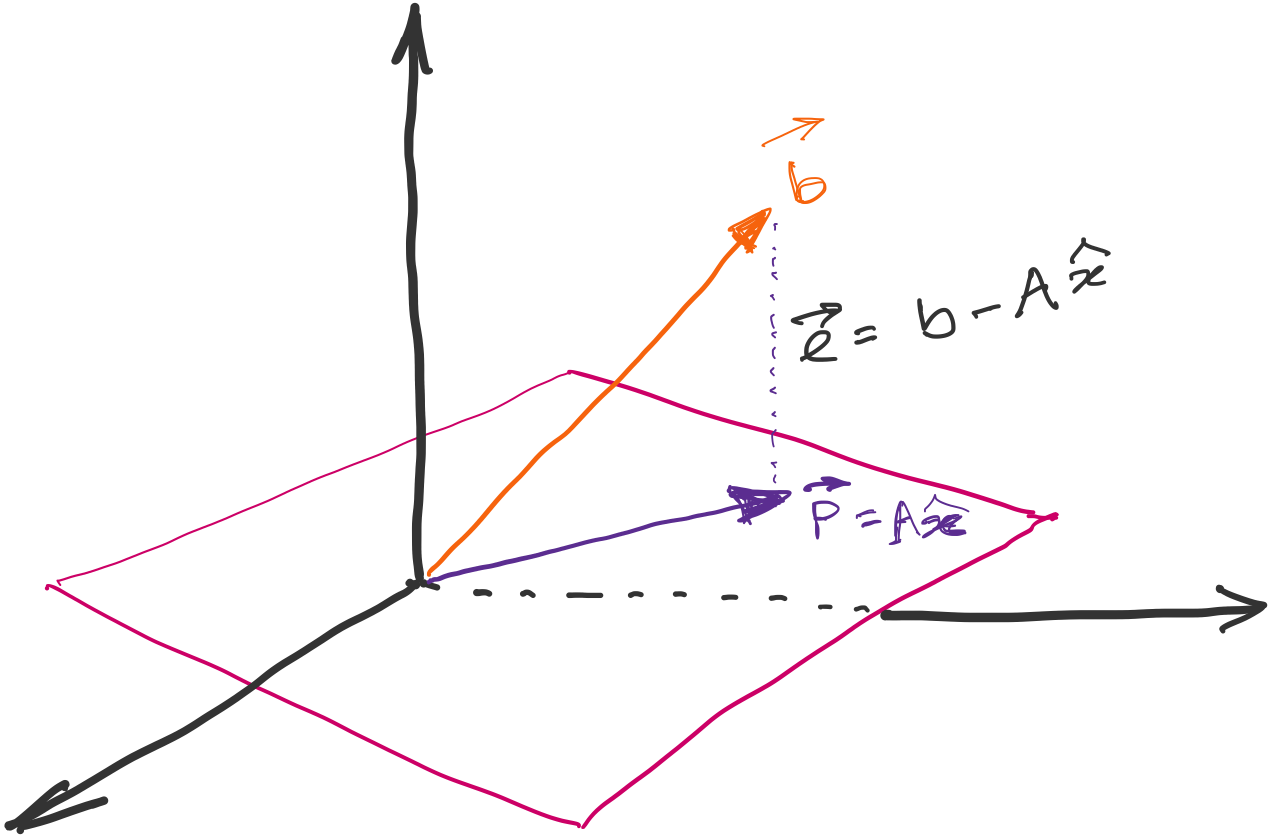 Error e is orthogonal to the plane for optimal solution
Projection of the vector b on the solution plane
Two vectors a & b are orthogonal when their
dot product (aT b) is zero.
Approximate solution
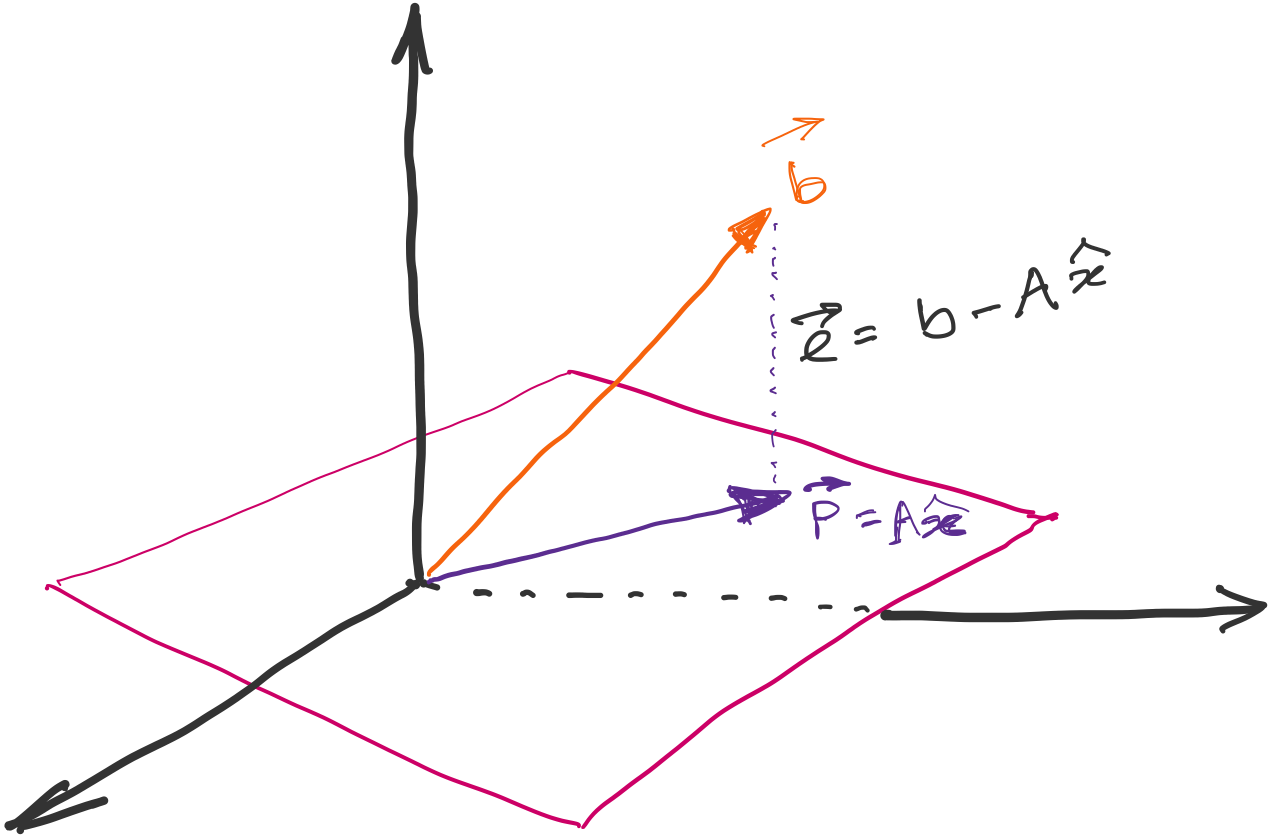 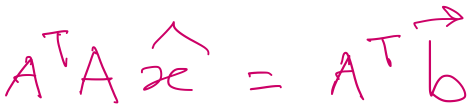 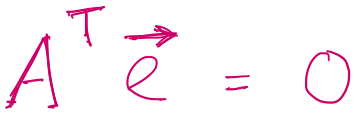 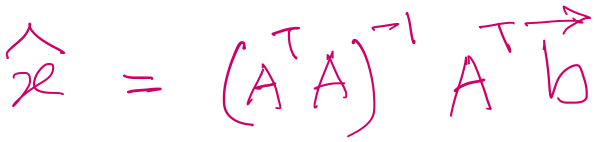 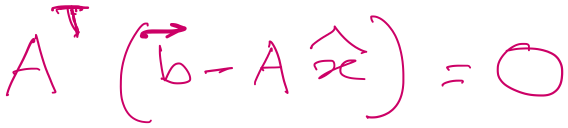 Approximate solution
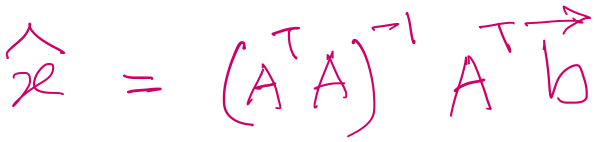 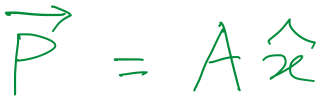 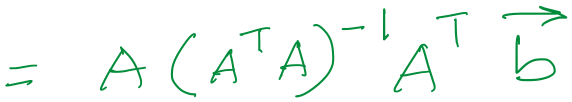 Projection matrix
An (incomplete) overview of Linear Algebra

2. Calculating Discrete Fourier Transform (DFT)
Discrete Fourier Transform
…
Sample number
X = [                                                ]
x[0],   x[1],   x[2],   x[3],   x[4], …   x[N-1]
N-1
2
3
4
1
6
5
0
Discrete Fourier Transform
…
Sample number
X = [                                                ]
x[0],   x[1],   x[2],   x[3],   x[4], …   x[N-1]
N-1
2
3
4
1
6
5
0
Discrete Fourier Transform
…
Sample number
N-1
2
3
4
1
6
5
0
Discrete Fourier Transform
…
Sample number
= [                                   ]
…
Freq   f1
N-1
2
3
4
1
6
5
0
Discrete Fourier Transform
…
Sample number
N-1
2
3
4
1
6
5
0
Discrete Fourier Transform
…
Sample number
= [                                     ]
…
Freq   f2
N-1
2
3
4
1
6
5
0
Discrete Fourier Transform
…
Sample number
What is the MINIMUM number of cycles
observable in this model?
N-1
2
3
4
1
6
5
0
Discrete Fourier Transform
…
Sample number
N-1
2
3
4
1
6
5
0
Discrete Fourier Transform
…
Sample number
=  [                             ]
…
Freq   f0
N-1
2
3
4
1
6
5
0
Discrete Fourier Transform
…
Sample number
What is the MAXIMUM number of cycles
observable in this model?
N-1
2
3
4
1
6
5
0
Discrete Fourier Transform
…
Sample number
What happens when the ball rotates exactly N times?
N-1
2
3
4
1
6
5
0
We can uniquely observe up to (N-1) number of cycles.
Discrete Fourier Transform
Freq f0
n=0
n=1
n=2
…
…
n=N-1
Discrete Fourier Transform
Number of cycles
…
…
Freq f0
Freq f1
Freq fm
Freq fN-1
n=0
n=1
Sample number
n=2
…
…
n=N-1
Discrete Fourier Transform
Number of cycles
…
…
Freq f0
Freq f1
Freq fm
Freq fN-1
n=0
n=1
Sample number
…
…
n=2
…
…
…
…
…
n=N-1
Discrete Fourier Transform
+
+
+
Z1
Zm
Z0
ZN-1
…
…
…
…
…
…
Discrete Fourier Transform
+
+
+
Z1
Zm
Z0
ZN-1
…
…
…
…
…
…
Discrete Fourier Transform
+
+
+
Z1
Zm
Z0
ZN-1
…
…
…
…
…
…
N-1
2
3
4
1
6
5
0
=
…
Sample number
Discrete Fourier Transform
Frequency domain coefficients
+
+
+
Z1
Zm
Z0
ZN-1
…
…
…
…
…
…
x[0]
x[1]
=
X =
Time domain samples
x[2]
…
x[N-1]
Discrete Fourier Transform
F
…
…
fN-1
fm
f1
f0
=
DFT matrix,
Discrete Fourier Transform
F
…
…
fN-1
fm
f1
f0
=
DFT matrix,
Z
Z0
=
Fourier coefficients,
Z1
…
Zm
…
ZN-1
Discrete Fourier Transform
F
…
…
fN-1
fm
f1
f0
=
DFT matrix,
Z
Z0
x[0]
X =
Time series,
=
Fourier coefficients,
Z1
x[1]
…
x[2]
Zm
…
…
ZN-1
x[N-1]
Discrete Fourier Transform
Z
F
X
=
X
F-1
Z
=
*
X
F
Z
=
Discrete Fourier Transform
Z
F
X
=
X
F-1
Z
=
*
X
F
Z
=
*
f0
*
f1
…
*
fm
…
*
fN-1
Discrete Fourier Transform
Z
F
X
x[0]
=
x[1]
X
F-1
Z
x[2]
=
…
*
X
F
Z
x[N-1]
=
*
Z0
f0
Z1
*
…
f1
Zm
=
…
…
*
fm
DFT
IDFT
ZN-1
…
*
fN-1
Discrete Fourier Transform
z(m)  =
DFT:
x(n)  =
IDFT:
Preserving energy in time and frequency domain
Preserving energy in time and frequency domain
Is    IDFT( DFT(x) ) = x ?
Preserving energy in time and frequency domain
Is    IDFT( DFT(x) ) = x ?
*
*
X   ?
N.X
X
X
F F
F F
=
=
F
…
…
fN-1
fm
f1
f0
=
DFT matrix,
Discrete Fourier Transform
z(m)  =
DFT:
x(n)  =
IDFT: